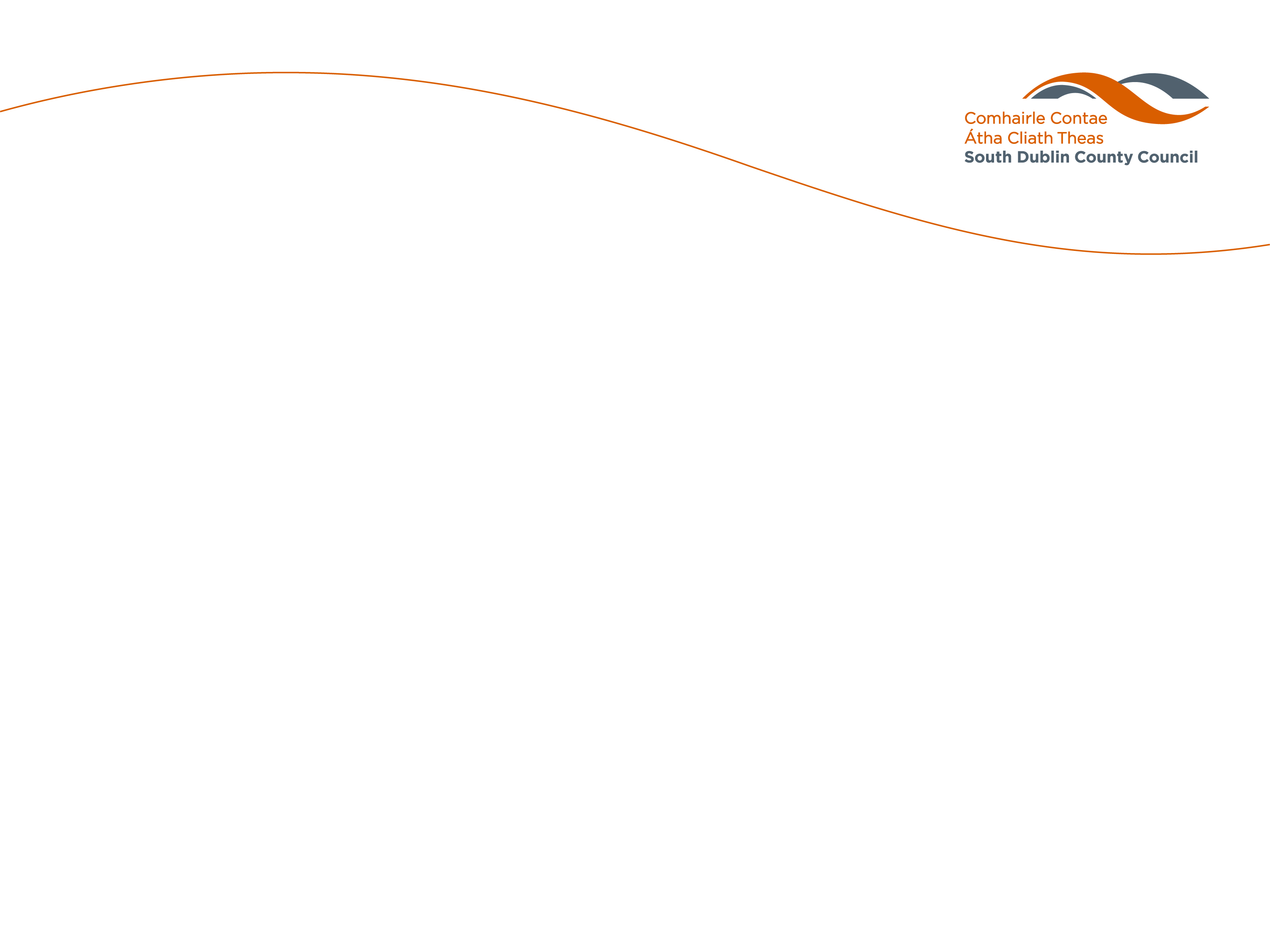 Shopfront Grant Scheme
County Promotion Unit
Purpose of the Scheme
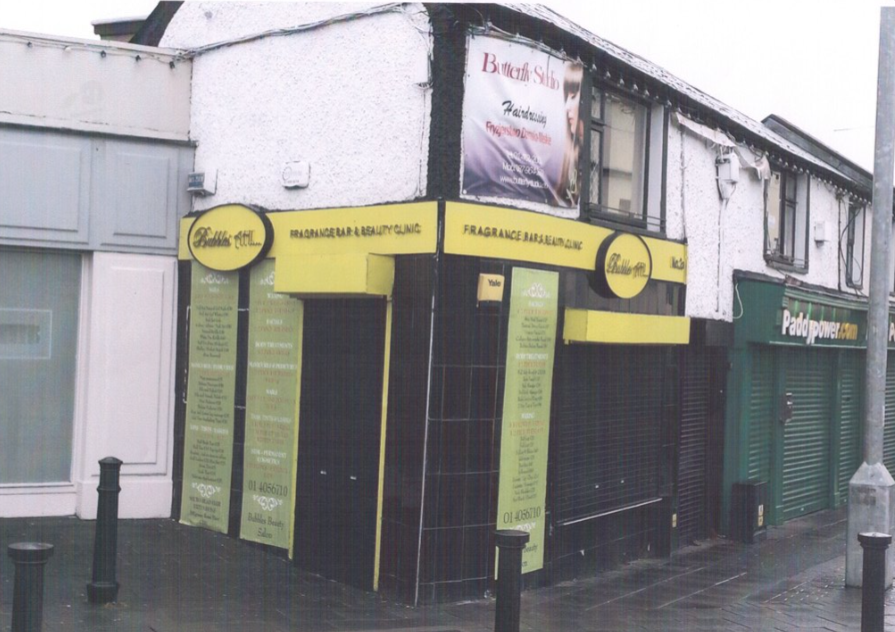 The Shopfront Grant Scheme is intended to improve the appearance of independently owned shops fronting public streets.
Grants are available for something as simple as painting of the shop, replacing signage or even replacing the entire shopfront. 
Grants are available up to 50% of the overall cost of works.
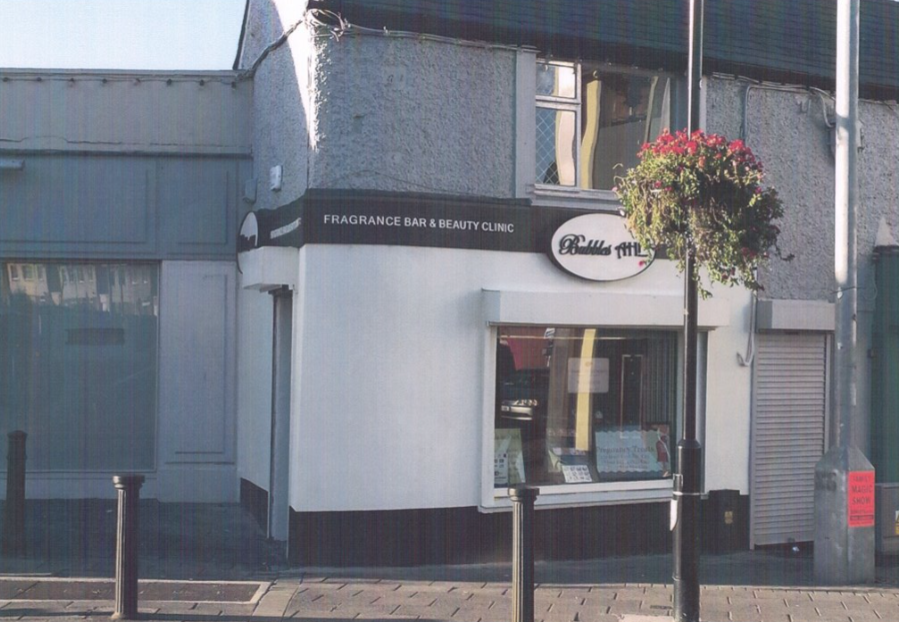 2021 Statistics
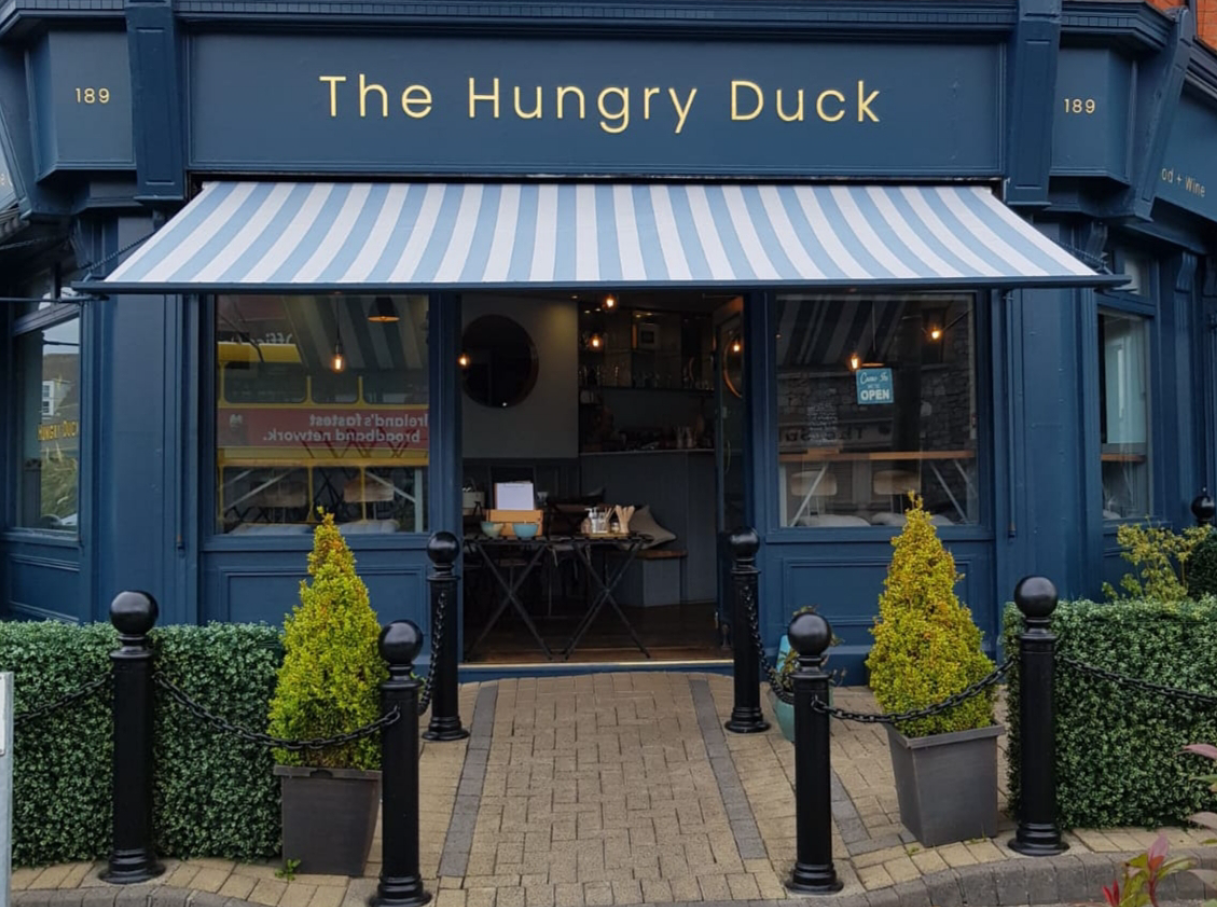 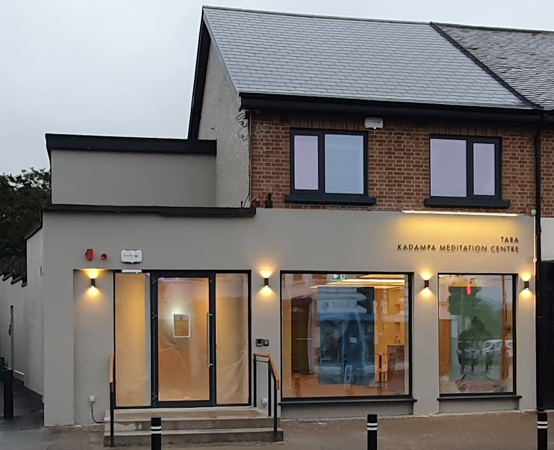 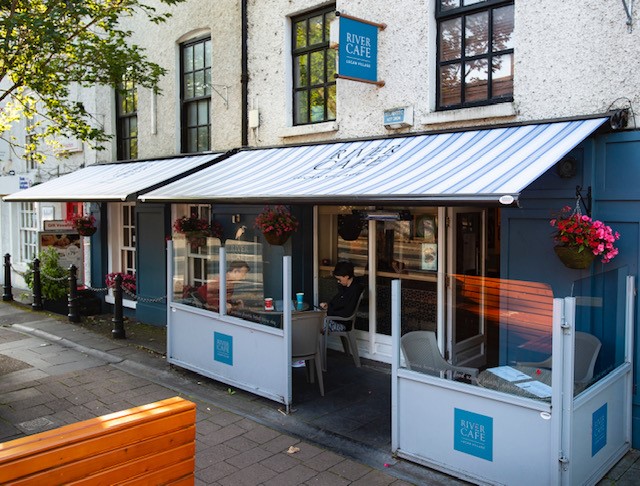 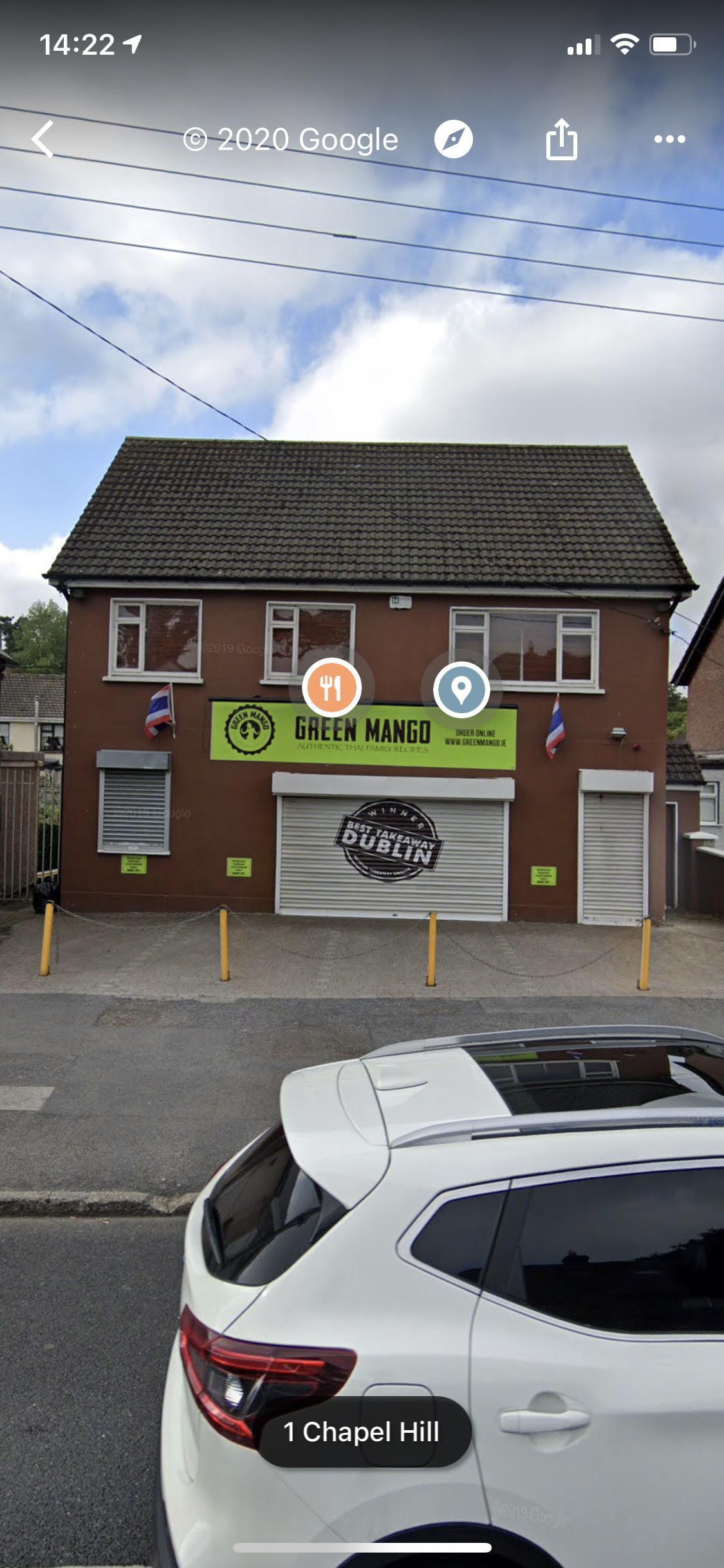 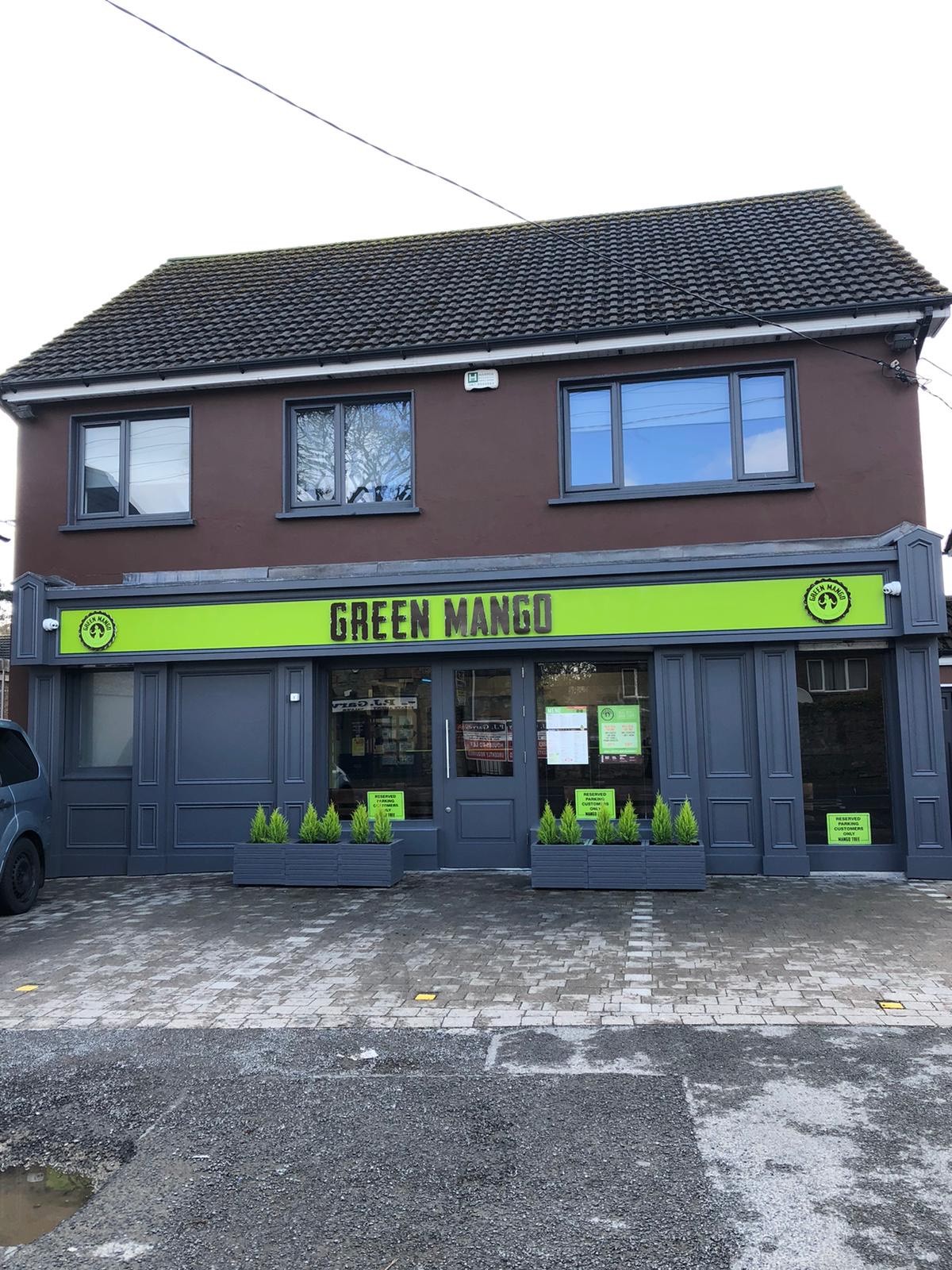 Winner of Best Designed Shopfront 2021Green Mango, Lucan